«Адаптация ребенка к обучению в школе: трудности и пути их преодоления»
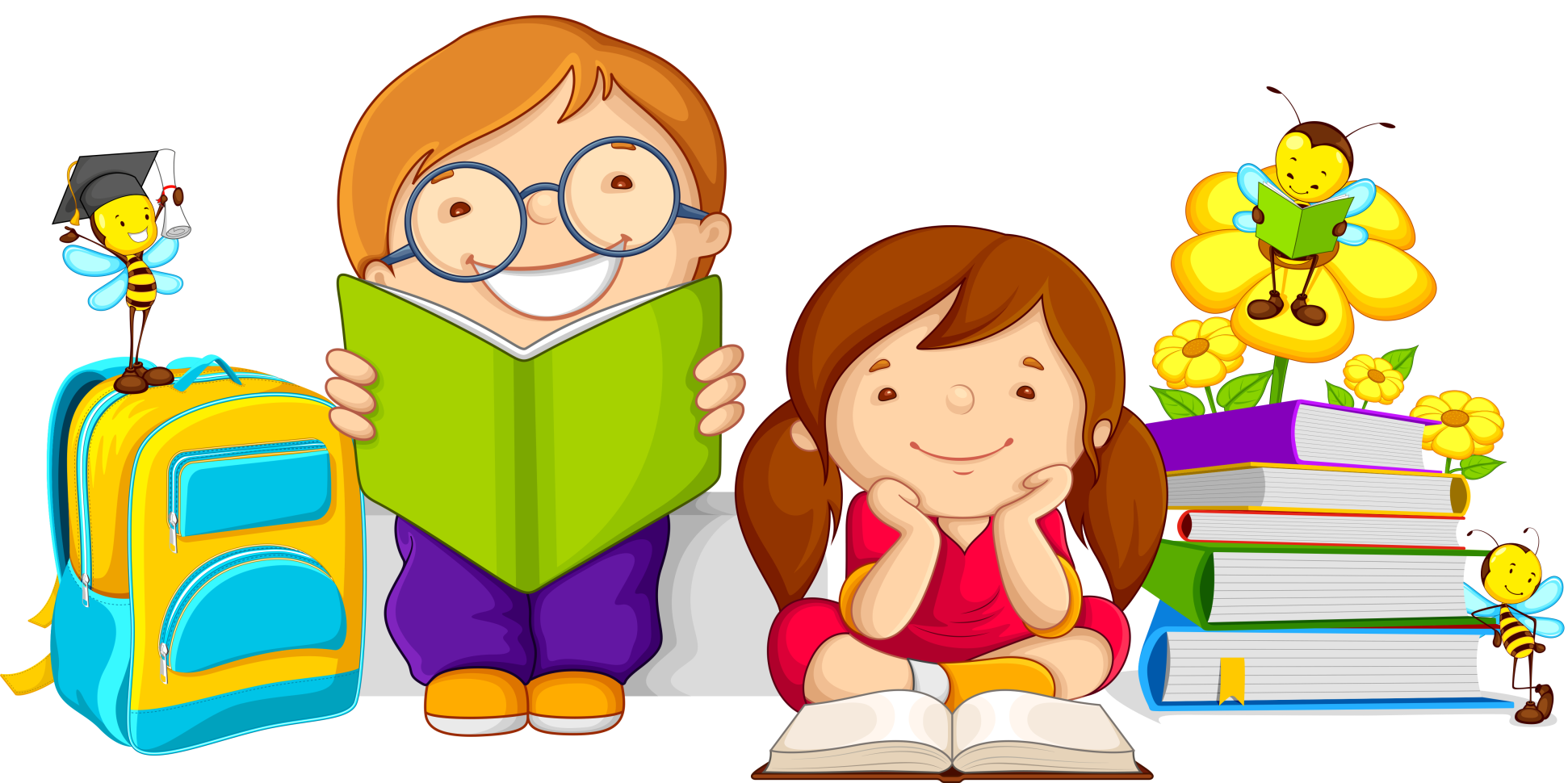 Период развития ребенка в первом классе является переходным между дошкольным и младшим школьным возрастом. Начало обучения ребенка в первом классе - сложный и ответственный этап в его жизни, так как  в это время происходит очень много изменений :

 Игра, как ведущий вид деятельности ребенка в дошкольном детстве, заменяется на учебную деятельность
Меняется социальное окружение ребенка
Меняется социальная роль ребенка с дошкольника на ученика, повышаются требования к его самостоятельности и ответственности
Ужесточаются требования к дисциплине и саморегуляции поведения детей во время урока, требования к произвольности внимания.
Изменяется режим дня ребенка (увеличиваются  умственные нагрузки, увеличивается доля самостоятельного планирования и распределения времени)
Ограничивается двигательная активность детей на уроках , увеличивается  статичная нагрузка на позвоночник
Трудности при адаптации к школе:
Проблемы со здоровьем: переутомление, соматические заболевания, снижение зрения, искривление позвоночника, жалобы на головную боль, слабость, вялость. 
    Как помочь? Соблюдение требований к освещению в комнате во время выполнения домашнего задания, контроль за позой ребенка во время выполнения уроков, правильное питание, закаливание, профилактическая гимнастика для глаз и мелких мышц рук (пальчиковая гимнастика) Подбирать ребенку удобную одежду и обувь в соответствии с тепловым режимом в кабинете, после учебы дать ребенку поспать, поле сна дать возможность подвигаться, поиграть в подвижные игры, прогуляться. Не садить за уроки сразу после школы!  Консультации с психиатром, офтальмологом, неврологом, педиатром






Повышенная тревожность (боязнь ошибиться при ответе на уроке, потерять авторитет в классе из-за неуспеваемости, быть непринятым в коллективе)
      Как помочь? Повышать уверенность ребенка в собственных силах; подбадривать; дать ребенку понять, что каждый имеет право на ошибку; помогать преодолеть нерешительность при поиске друзей.
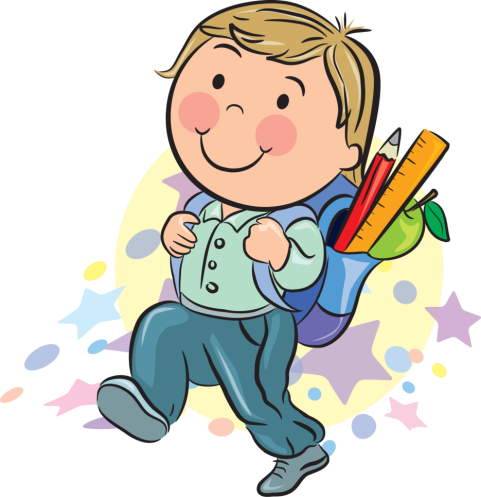 Нежелание ходить в школу  (из-за утомления, отсутствия интереса к знаниям, ограничения игровой деятельности, конфликтов с одноклассниками и другого)
   Как помочь?  Искренне интересоваться жизнью ребенка в школе, каждый день спрашивать ребенка что сегодня было интересного в школе, что показалось сложным, что не понравилось, с кем из ребят общался. Беседовать с классным руководителем о поведении ребенка на уроках и переменах, о взаимоотношениях с одноклассниками, повышать интерес ребенка к школе, обосновывать важность учения для жизни человека. Обращаться к чувствам ребенка (Тебе тяжело в школе? Ты устал? Тебе не нравится? Ты волнуешься? Ты стесняешься? Ты боишься? И т. д.)






Неуспеваемость из-за неусидчивости, частой отвлекаемости, невнимательность на уроках (выкрикивания с места, выход из класса во время урока без разрешения, ходьба по классу во время урока, разговоры на уроке с одноклассниками )
      Как помочь? Вовлекать ребенка в спокойные виды деятельности, требующие повышенной усидчивости, ограничивать чрезмерную активность ребенка вербально; направлять чрезмерную  активность ребенка в конструктивное русло  (уборка в доме, спорт, помощь в саду, помощь на кухне и.т.д.), проводить  беседы о роли внимательности на уроке; повторять правила поведения на уроке и контролировать  их соблюдением через беседы с учителем.
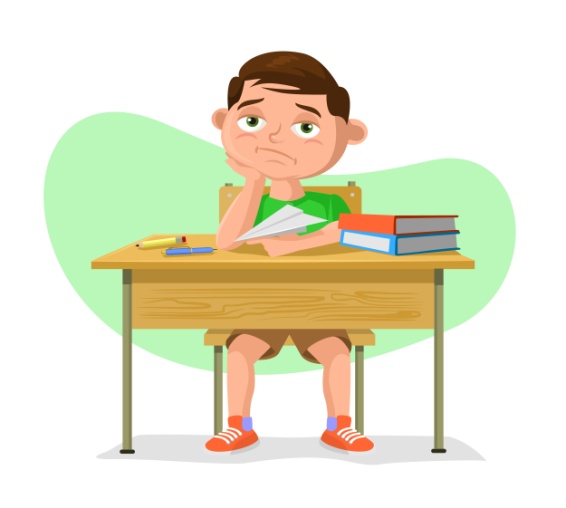 Адаптация - это приспособление ребенка к условиям и требованиям школы, которые для него являются новыми по сравнению с условиями детского учебного заведения и семьи в дошкольном детстве
Только через 5-6 недель постепенно повышаются и становятся более устойчивыми показатели работоспособности, у ребенка проходят напряжение и тревожность.  Это зависит
 от состояния здоровья, 
семейной ситуации (отношения с родителями, состав семьи и взаимоотношения между ее членами), 
посещения или не посещения детского сада
С поступлением ребенка в первый класс у родителей появляется новый статус - родители первоклассника, а соответственно появляются и те проблемы, которые решают родители совместно с ребенком, и те радости успеха, переживаемые совместно. 
Часто в разговоре с родителями учащихся 1 класса приходится слышать: «Мы пошли в первый класс ...», «Нам задавали выучить стихотворение ...», «Мы не успели сделать домашнее задание ...» и т.д. Употребление местоимений «мы», «нам» свидетельствует о том, что все вопросы школьной жизни является для родителей общими.
Уровни адаптации первоклассников
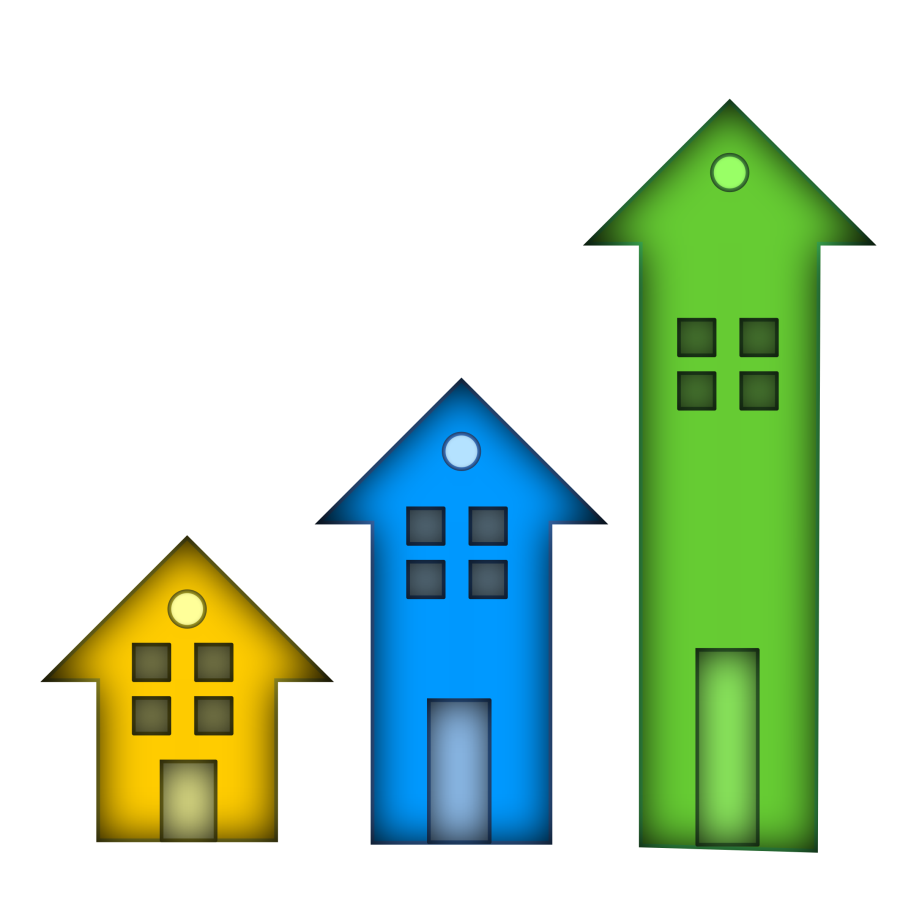 Высокий
Первоклассник положительно относится к школе. Предъявляемые требования воспринимает адекватно.
Учебный материал усваивает легко, глубоко и полно, успешно решает усложненные задачи.
Прилежен, внимательно слушает указания и объяснения учителя. Выполняет поручения без внешнего контроля.
Проявляет большой интерес к самостоятельной учебной работе (всегда готовится ко всем урокам).
Общественные поручения выполняет охотно и добросовестно. Занимает в классе благоприятное статусное положение
Средний уровень адаптации
Первоклассник положительно относится к школе, ее посещение не вызывает отрицательных переживаний.
Понимает учебный материал, если учитель объясняет его подробно и наглядно.
Усваивает основное содержание учебных программ.
Самостоятельно решает типовые задачи.
Сосредоточен и внимателен при выполнении заданий, поручений, указаний взрослого, но при условии контроля с его стороны.
Общественные поручения выполняет добросовестно.
Дружит со многими одноклассниками
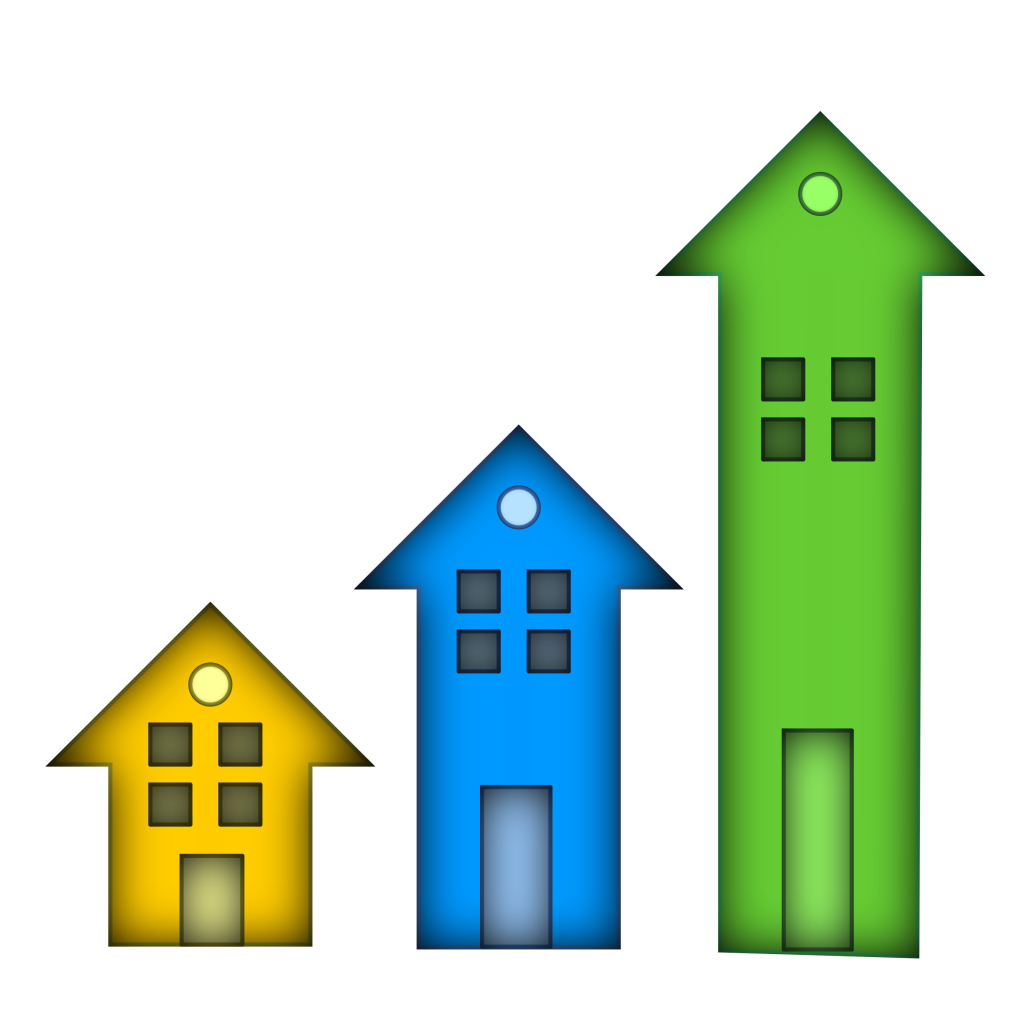 Низкий уровень адаптации
Первоклассник отрицательно или безразлично относится к школе.
Нередко жалуется на здоровье, у него доминирует подавленное настроение.
Наблюдаются нарушения дисциплины.
Объясняемый учителем материал усваивает фрагментарно.
Самостоятельная работа с учебником затруднена.
При выполнении самостоятельных учебных заданий не проявляет интереса.
К урокам готовится нерегулярно. для того чтобы он начал заниматься, необходимы постоянныйконтроль: систематические напоминания, побуждения со стороны учителя и родителей.
Общественные поручения выполняет под контролем, без особого желания.
Пассивен, близких друзей не имеет. Знает по именам и фамилиям лишь часть одноклассников
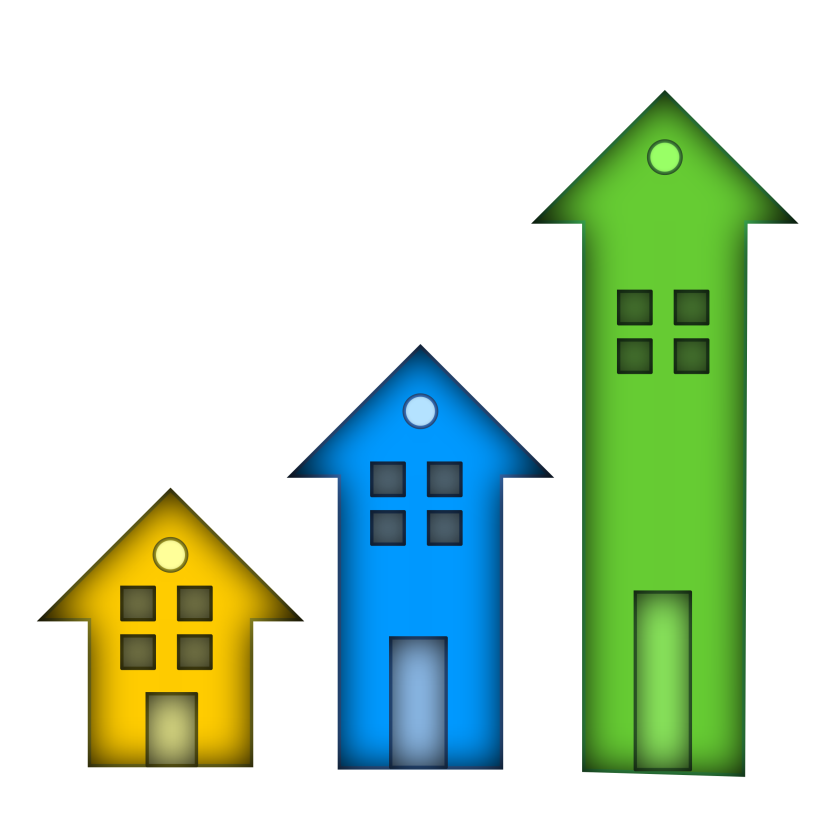 Первые 4-6 недель в школе для первоклассников тяжелые, поэтому родители должны помочь своему маленькому ученику адаптироваться к новым условиям.
 -Составьте примерный  режим дня для ребенка и повесьте на стену (лучше с картинками). В таком случае ребенок сможет спокойно собраться в школу без спешки и ничего не забудет.  

Утром будите ребенка спокойно. Проснувшись, он должен увидеть улыбку на вашем лице и услышать ваш ласковый голос. Не дергайте ребенка по пустякам и не подгоняйте его с самого утра. Чтобы не возникало спешки, рассчитайте время, необходимое для того, чтобы собраться первокласснику в школу. Если он не успевает, на следующий день разбудите его чуть раньше.

Следует покормить ребенка завтраком, но, если почему-то он не хочет есть, не заставляйте. Лучше дайте завтрак с собой. По дороге в школу не говорите фраз типа: «Смотри, не балуйся!» или «Попробуй только принести сегодня замечание!» Лучше пожелайте ребенку успехов и подбодрите его добрым словом.

- Не забрасывайте сразу после школы ребенка вопросами, а дайте ему  возможность расслабиться. Если же он хочет поделиться с вами чем-то важным, не отмахивайтесь от него, выслушайте, ведь это не займет много времени. Если ваш ребенок чем-то расстроен, не допытывайте причину, просто обнимите или поцелуйте его.  Возможно, он расскажет позже, или осторожно поинтересуйтесь через некоторое время сами.
-Дайте понять ребенку, что вы его любите за то что он просто есть, а не за то, что он успешен в учебе или в чем то другом. Говорите ему что вы его любите, не смотря на все трудности и проблемы в школе. Ребенок должен всегда чувствовать себя любимым и принятым, тогда ему намного легче будет справиться со всеми трудностями и проблемами, преодолеть все страхи и волнения.
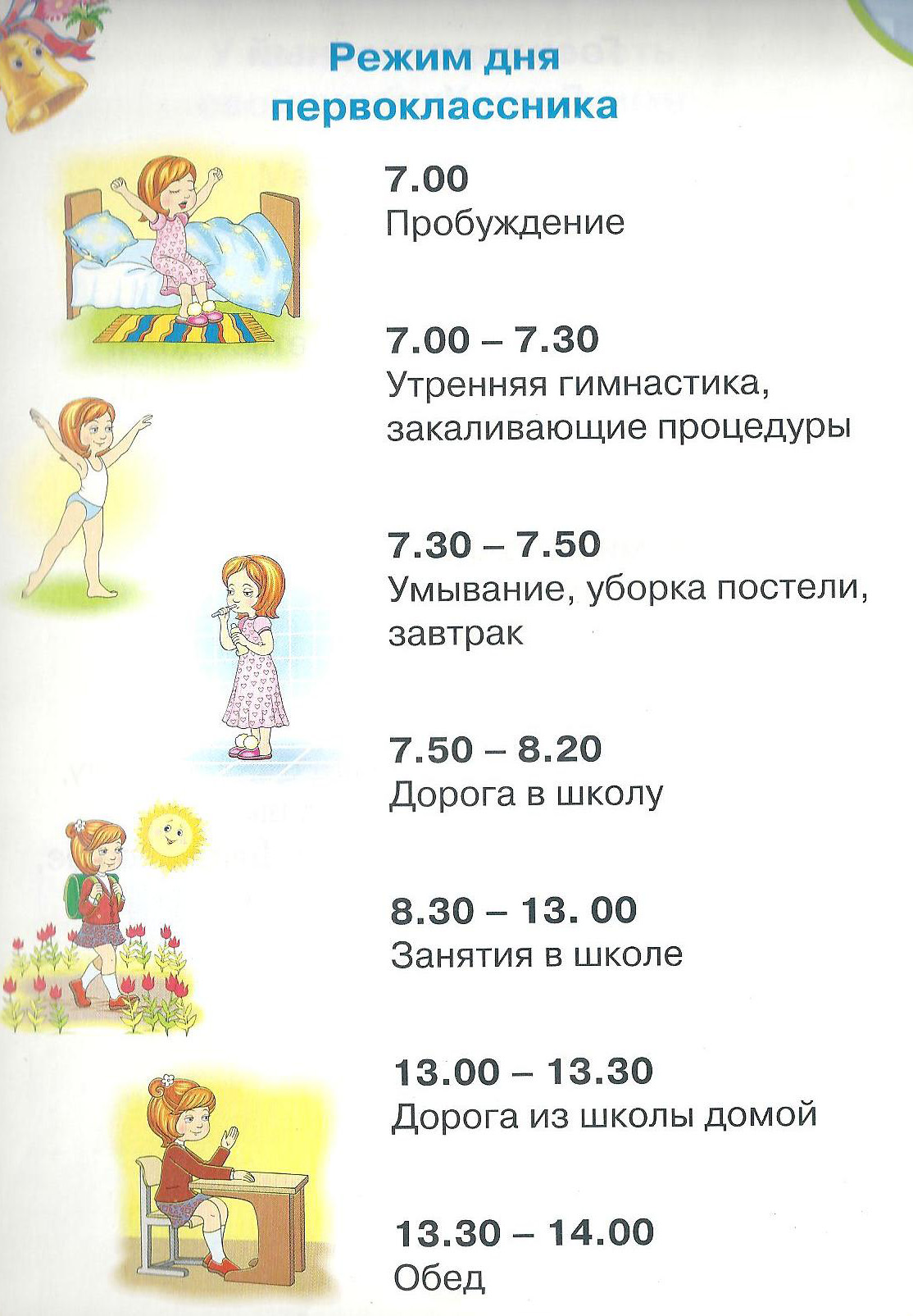 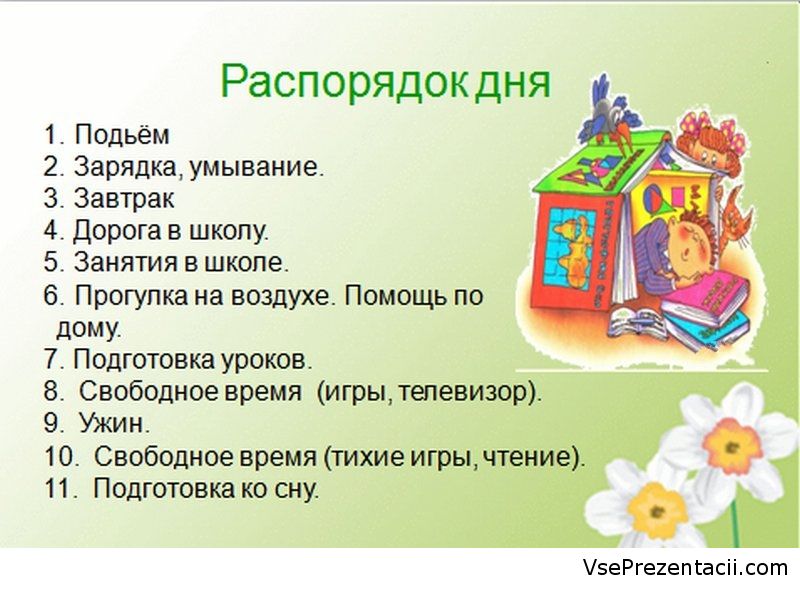 Спасибо за внимание!
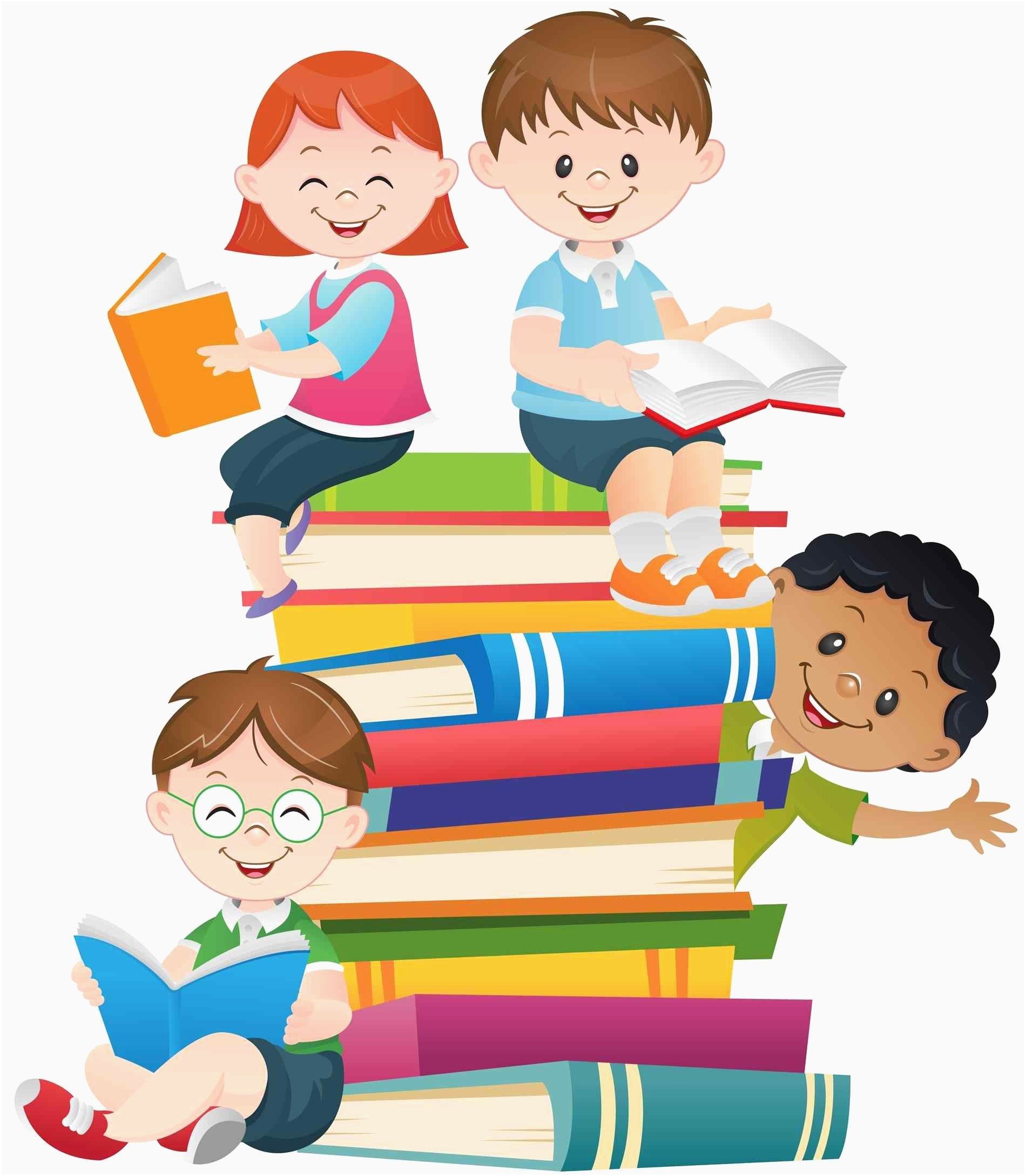